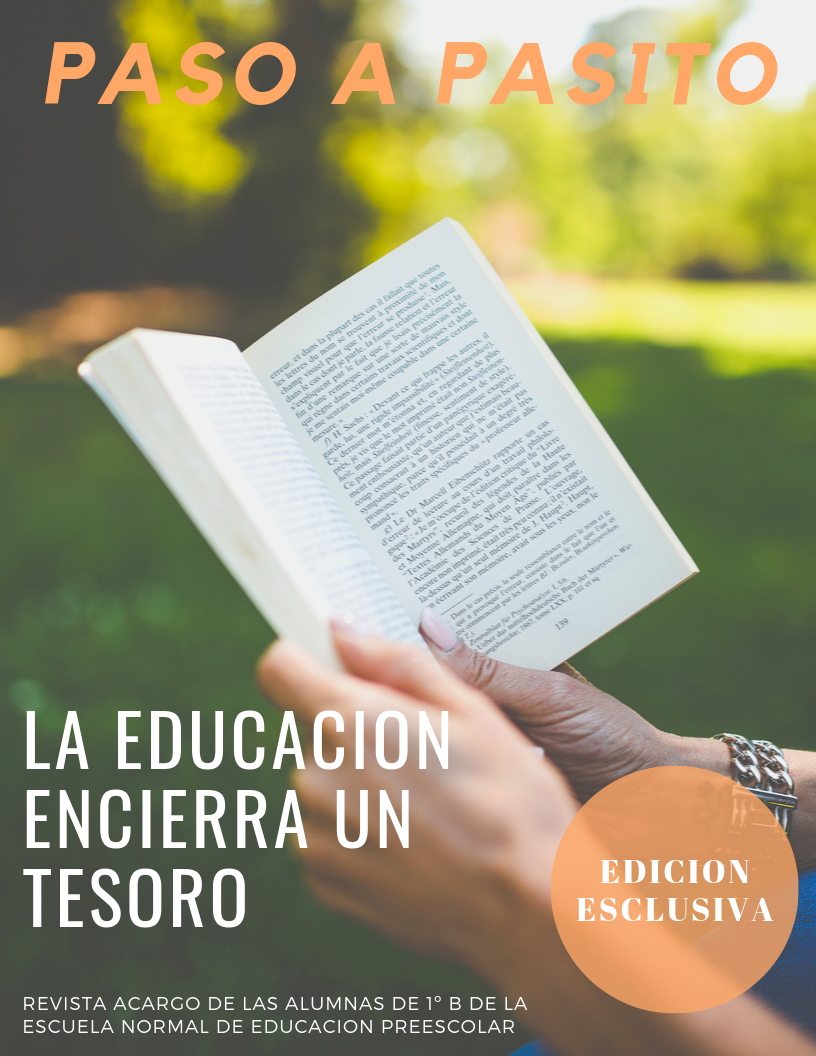 x
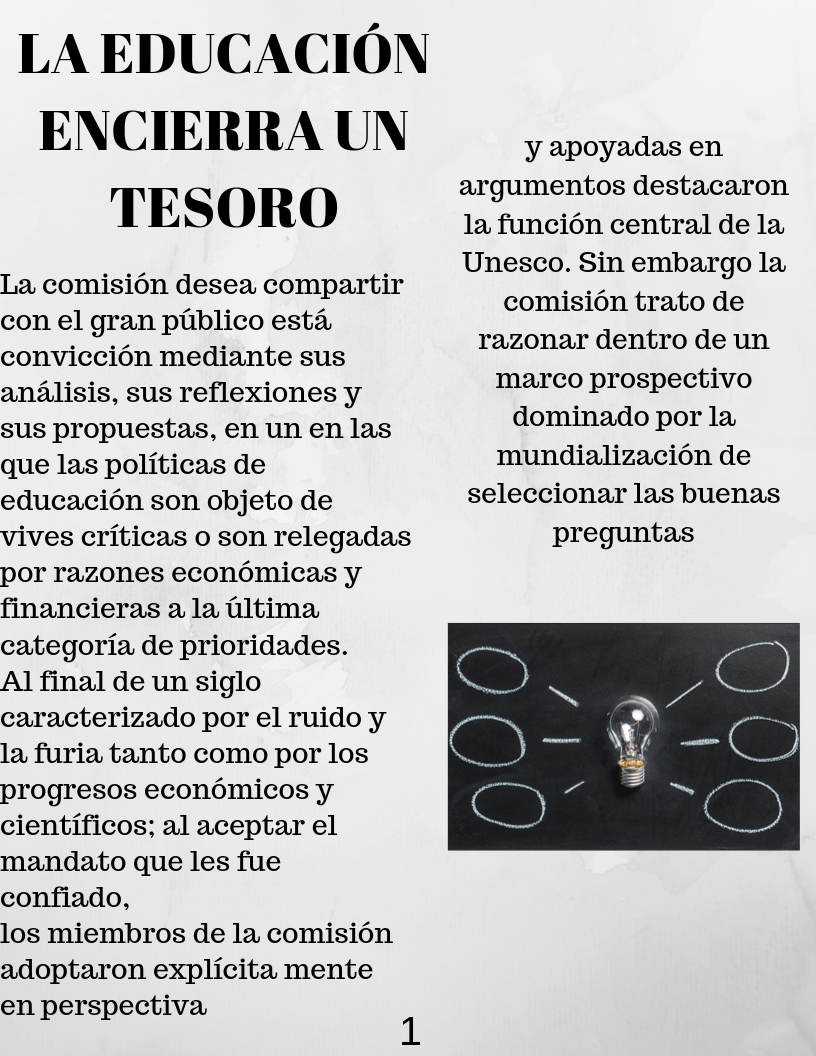 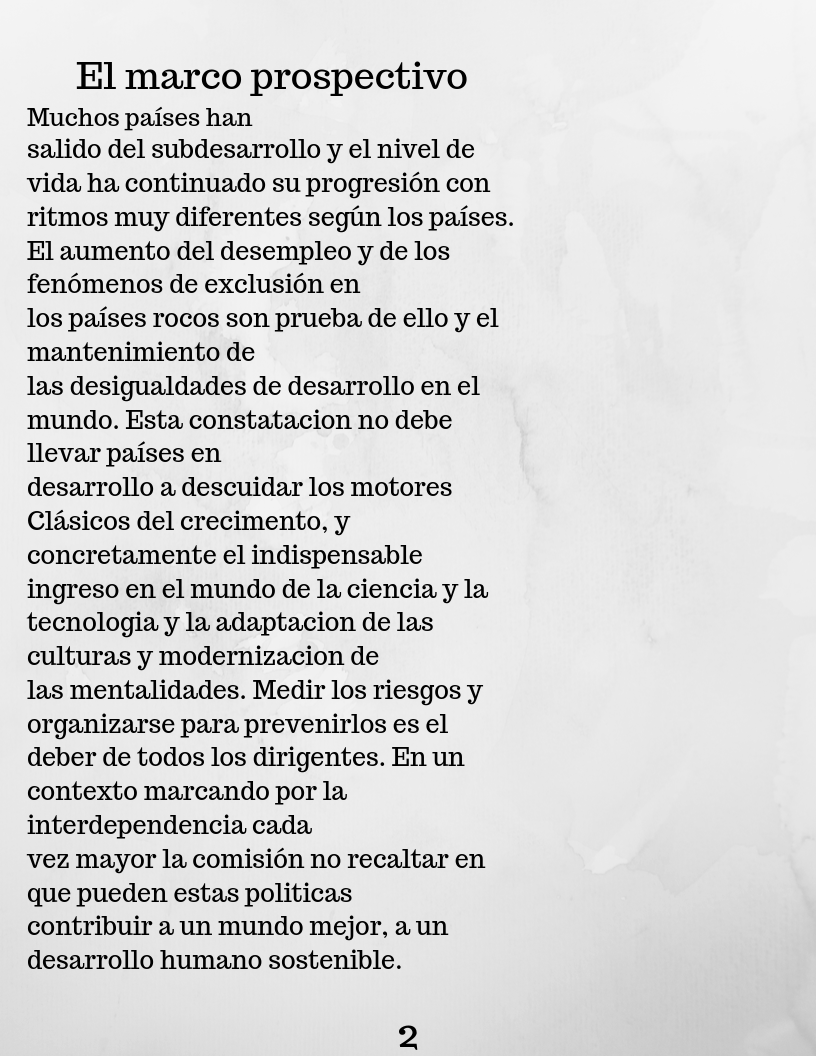 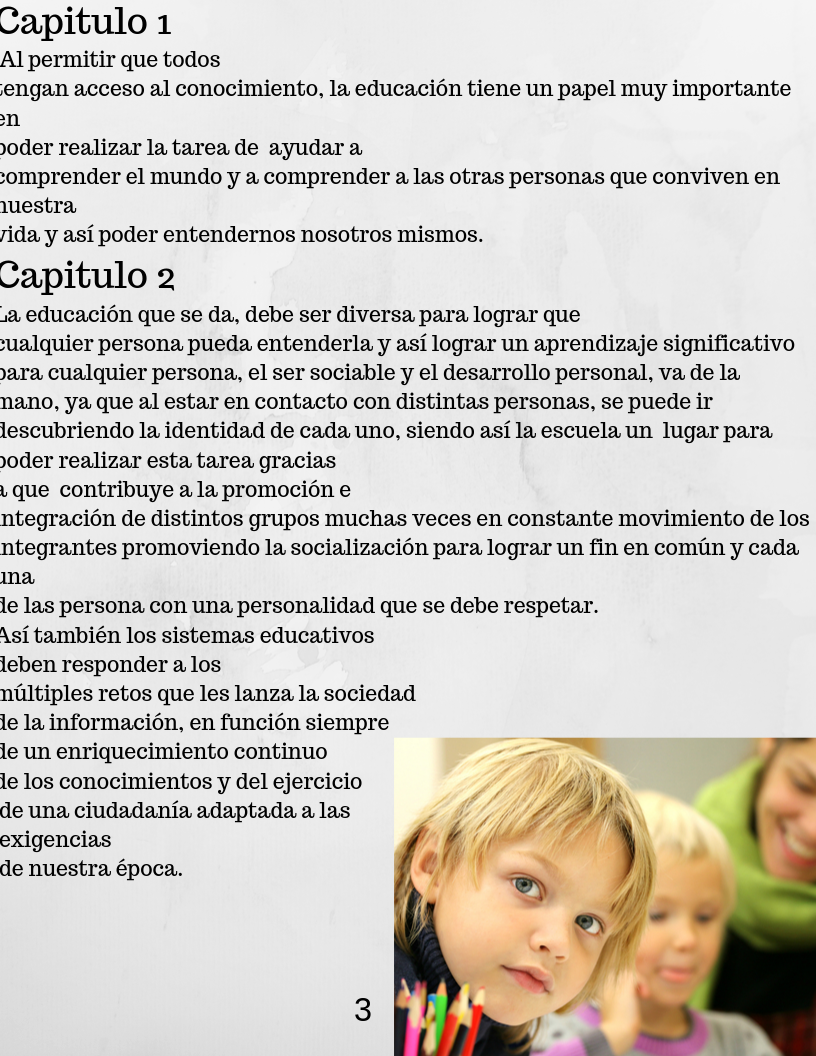 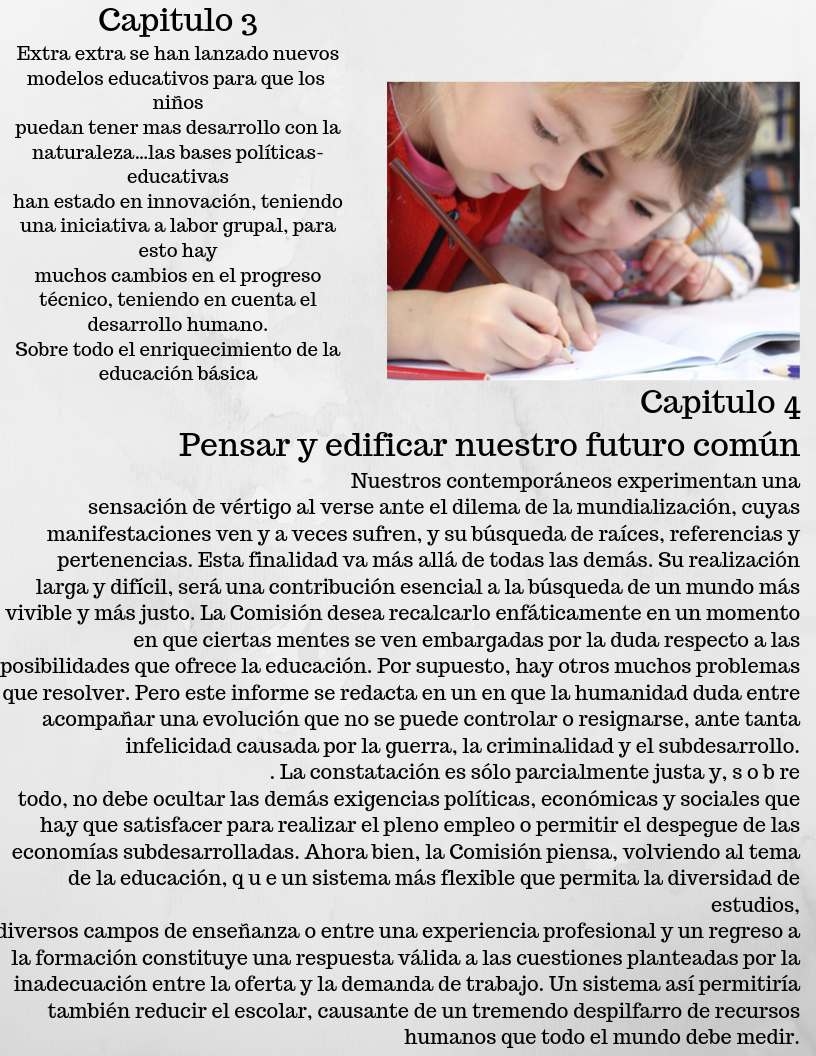 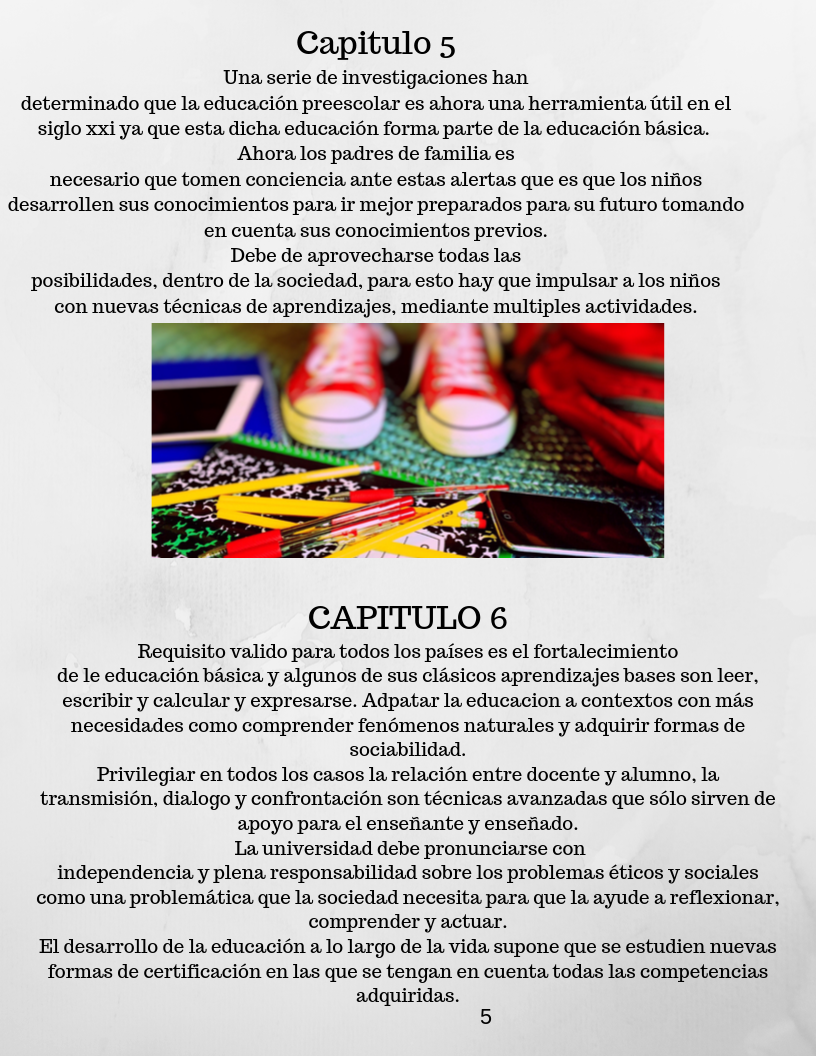 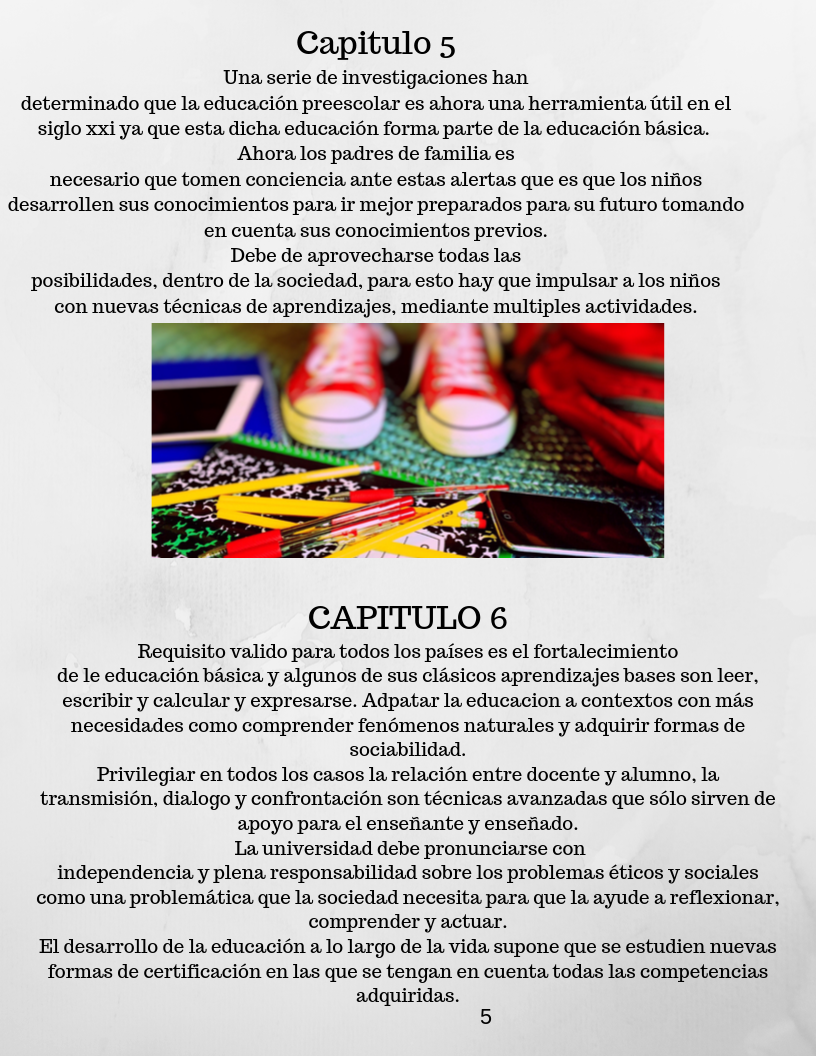 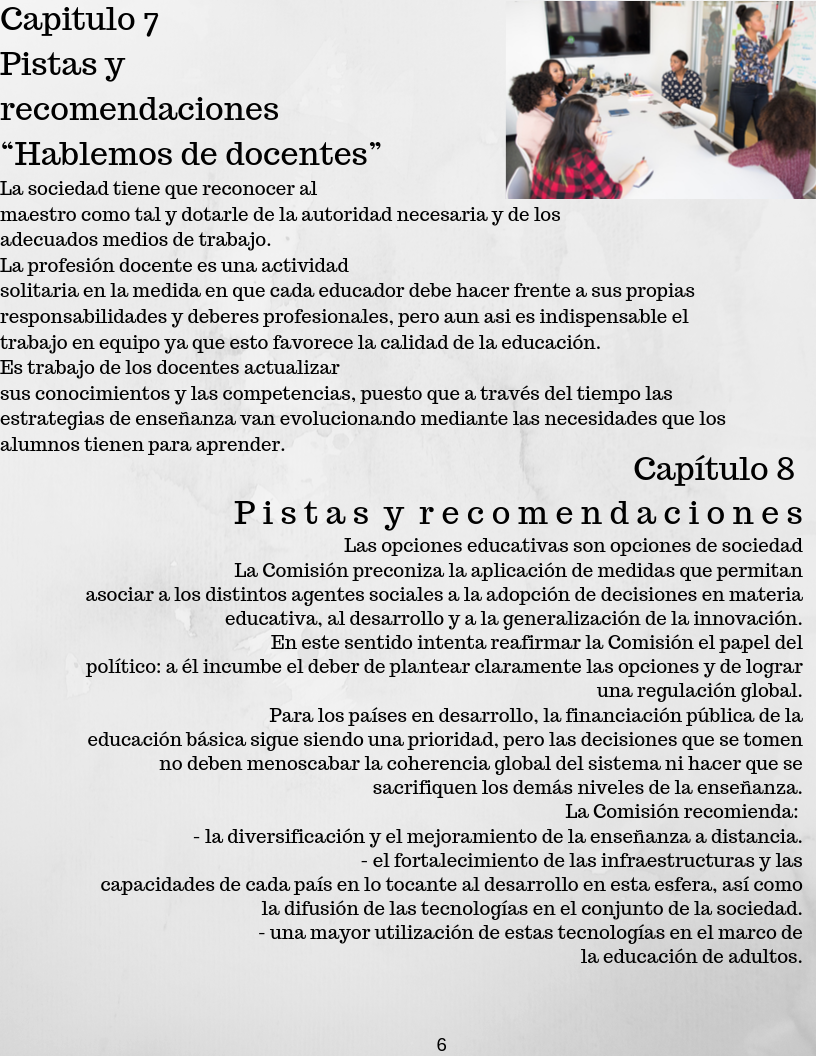 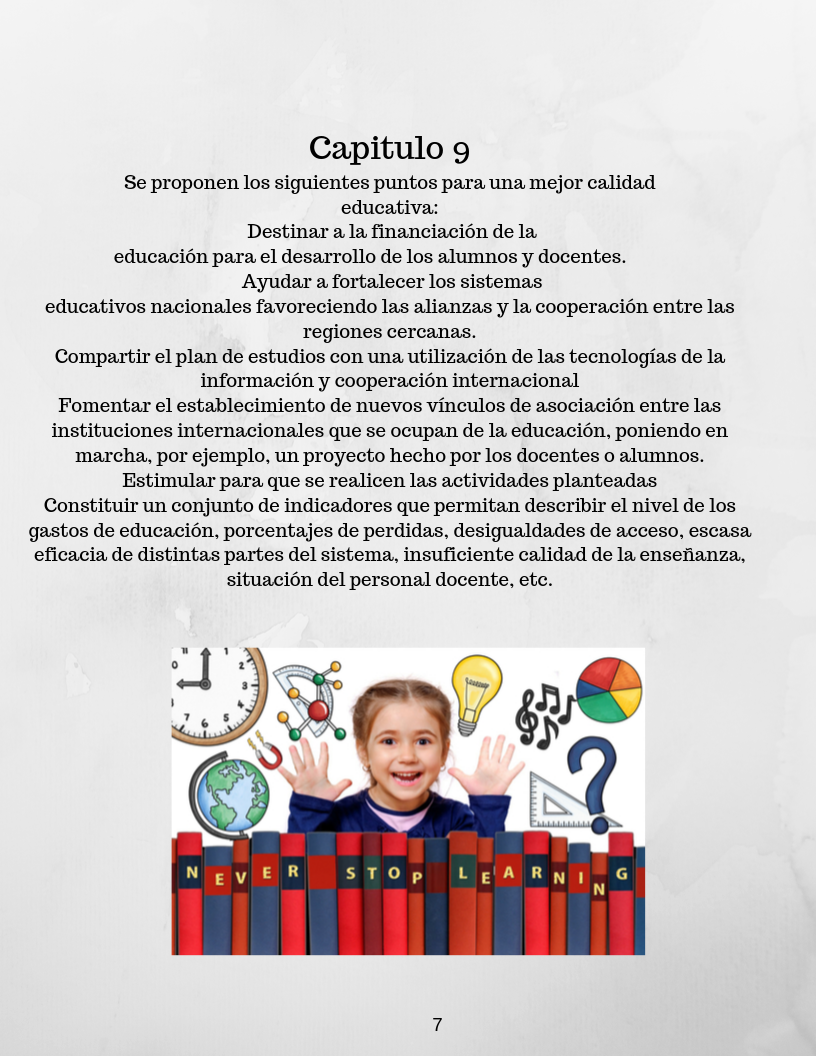 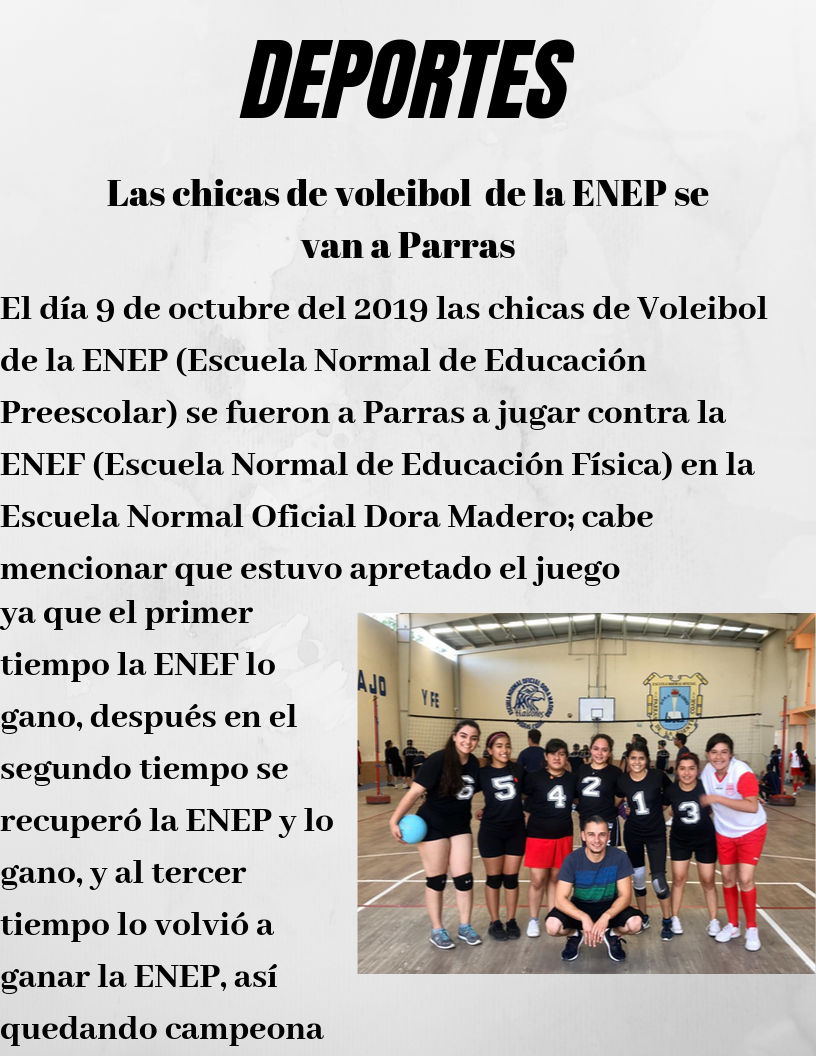 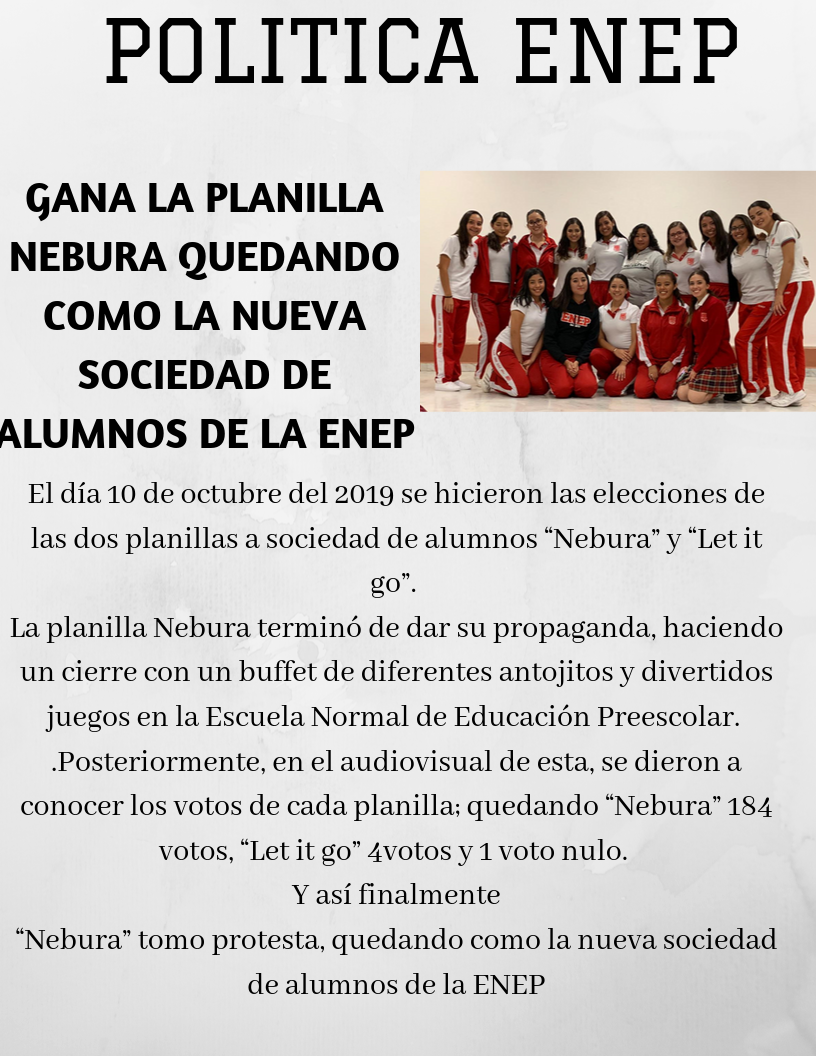 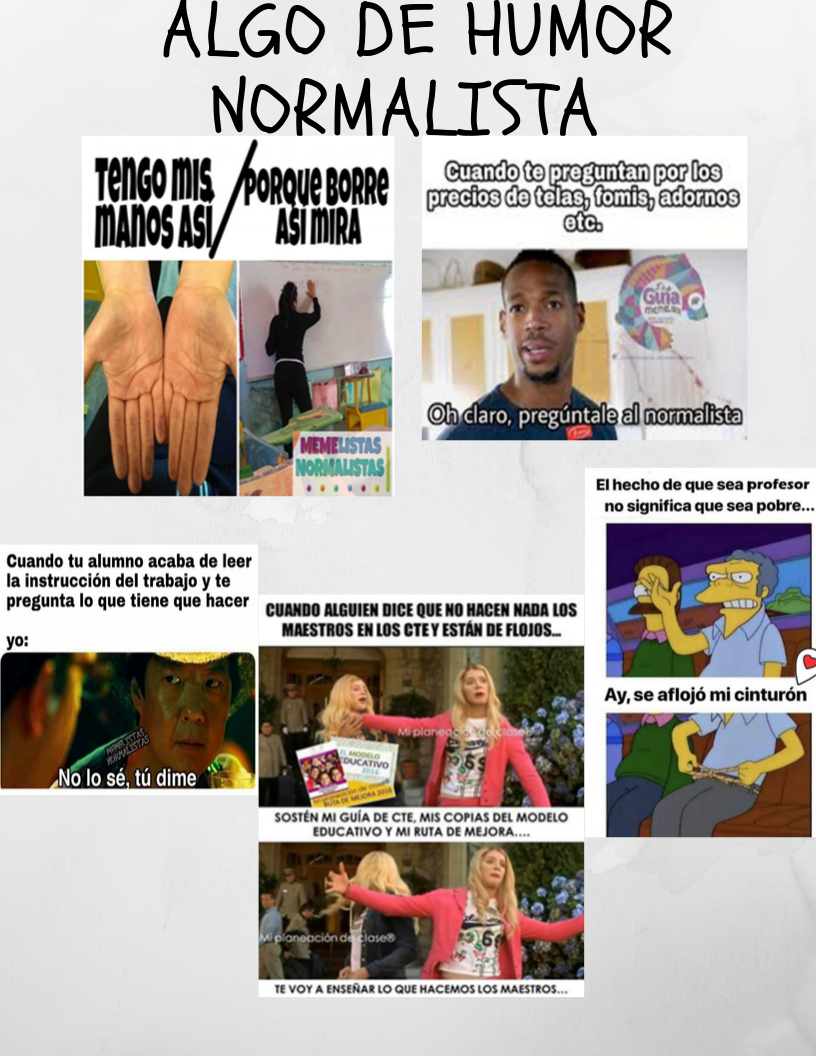 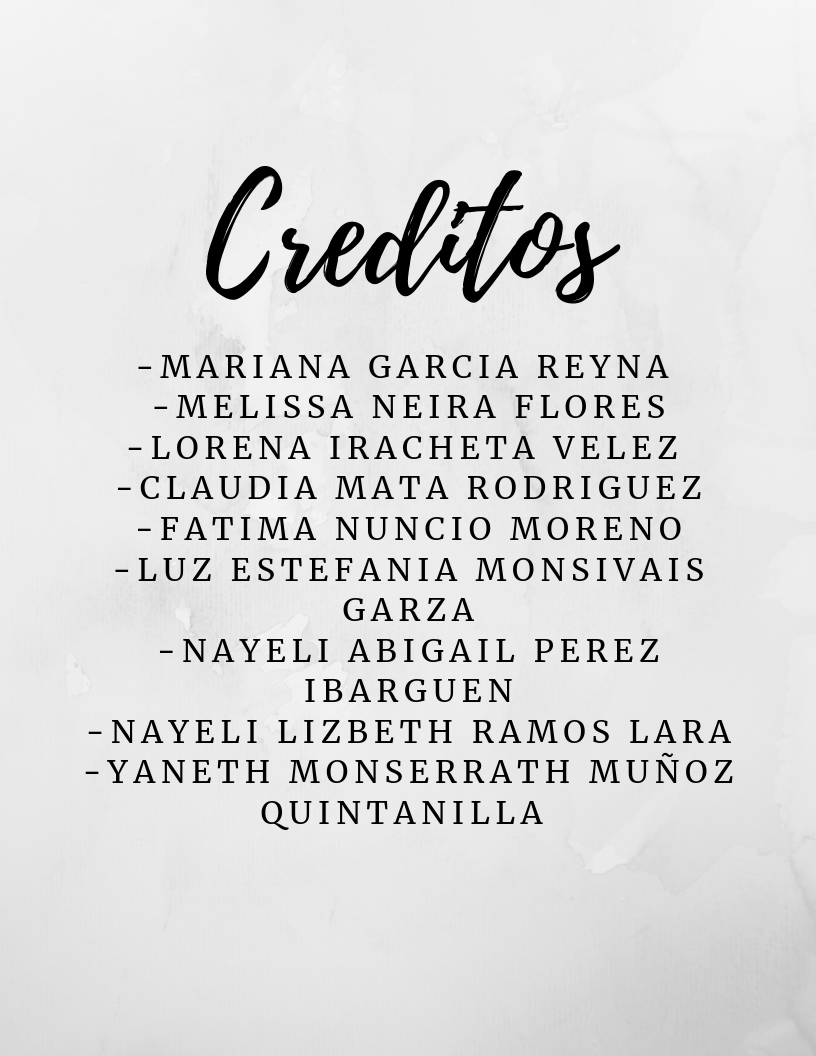